Алгоритмы рисования гуашью
Домашние птицы
Автор Ахметова Т.Ш.
Педагог дополнительного образования
МБДОУ  ДС №2  «Калинка»
Меню
Для выбора алгоритма рисования щелкните по картинке
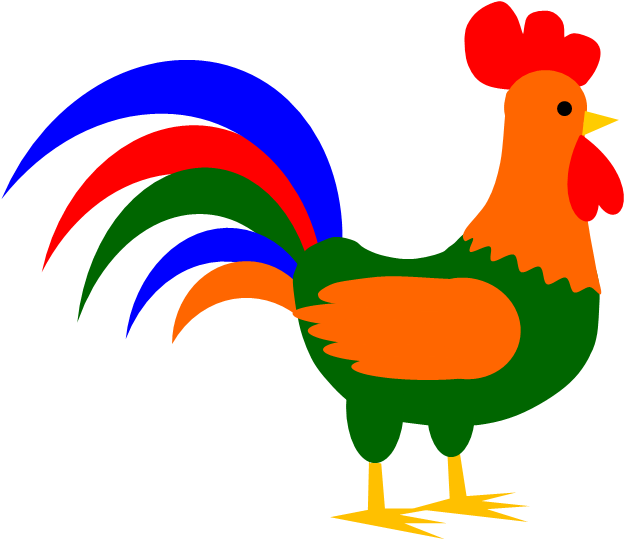 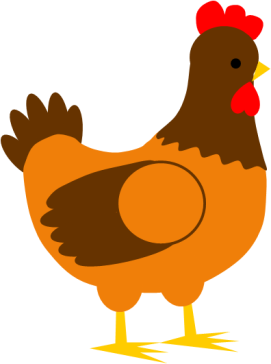 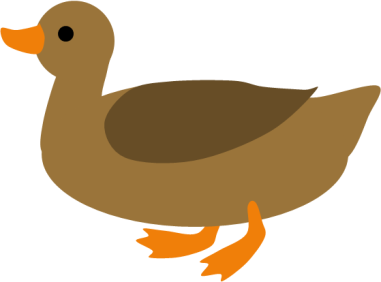 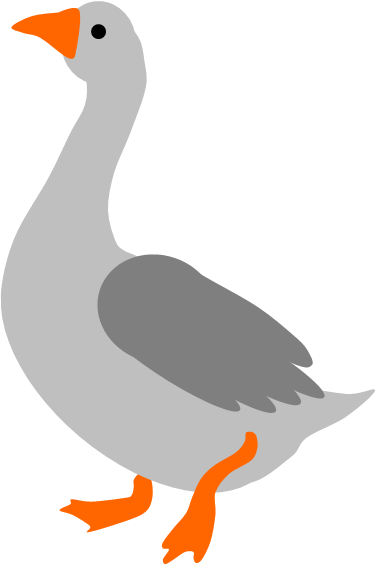 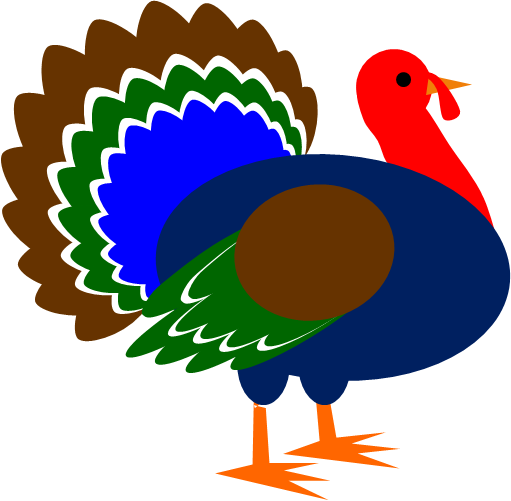 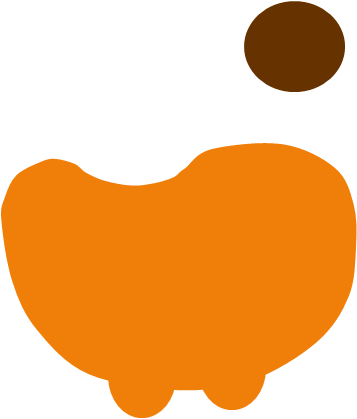 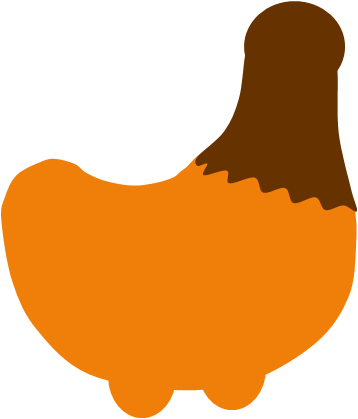 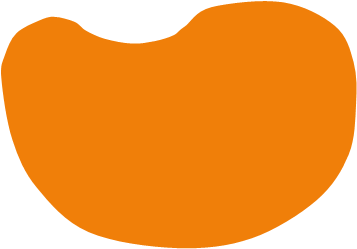 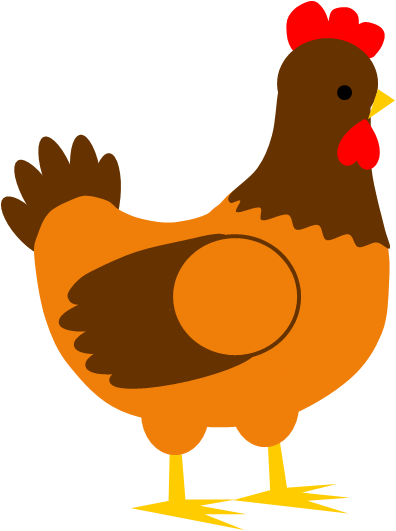 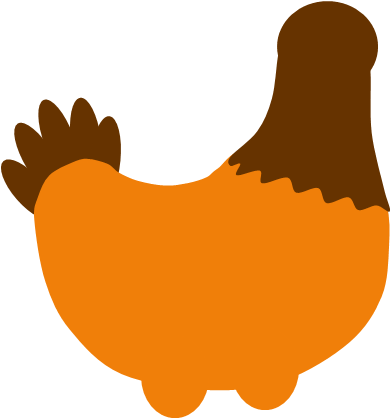 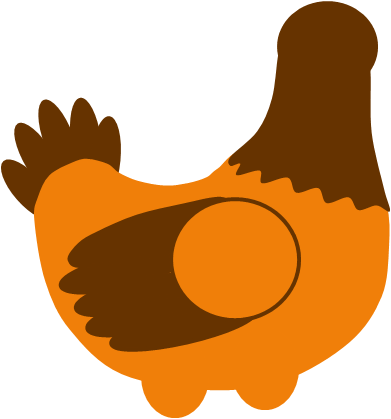 Меню
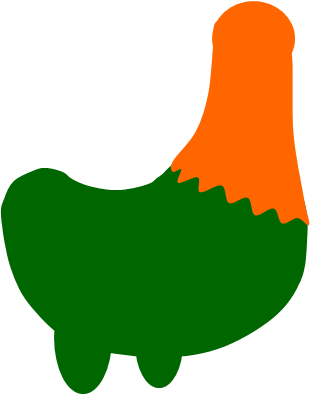 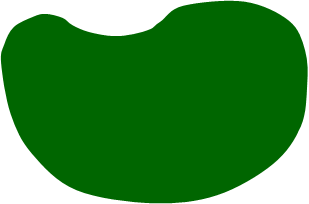 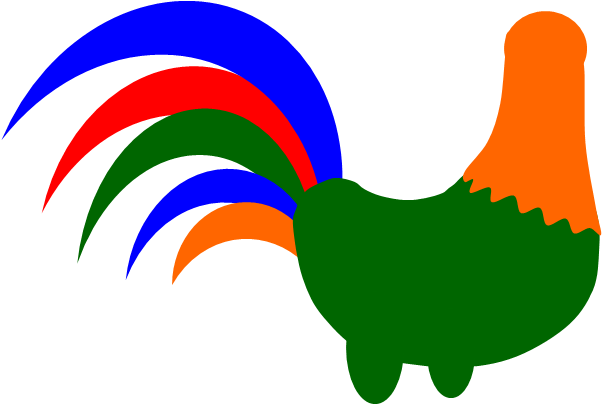 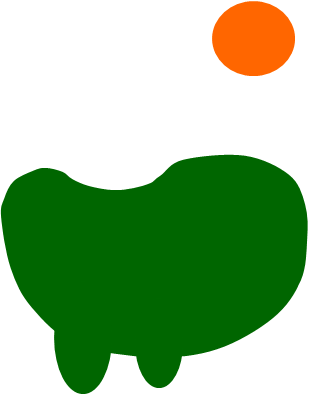 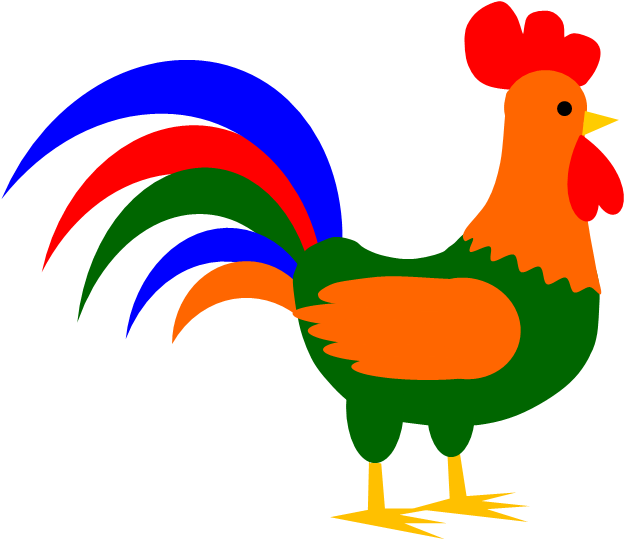 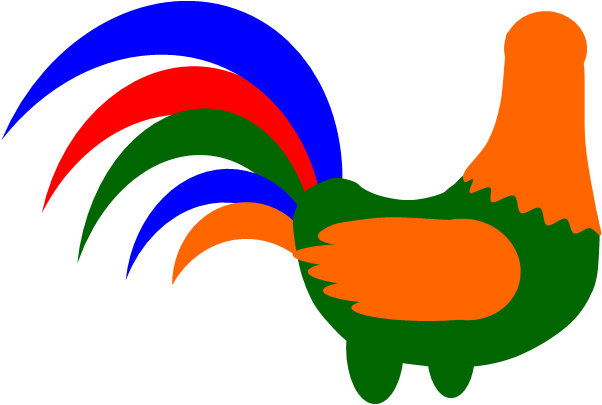 Меню
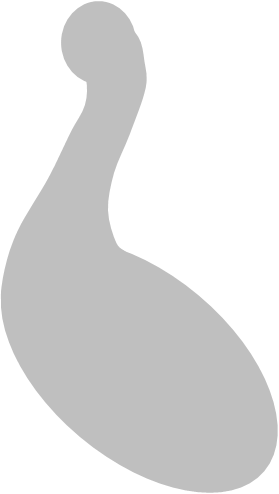 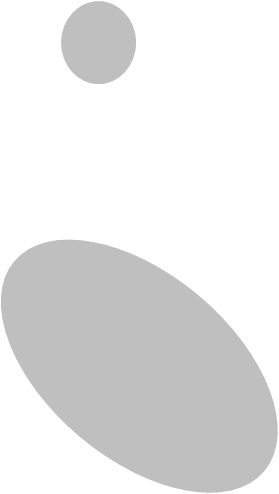 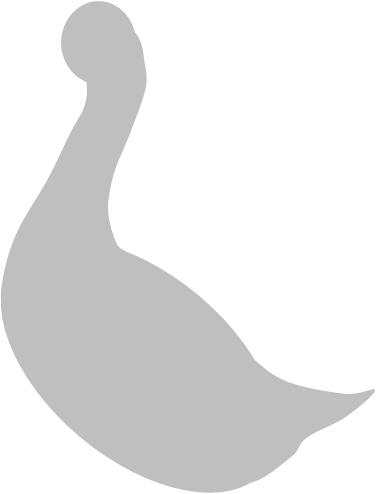 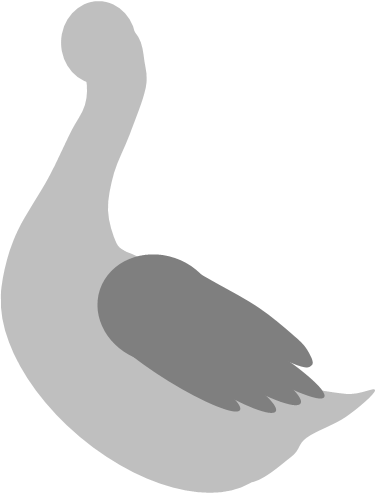 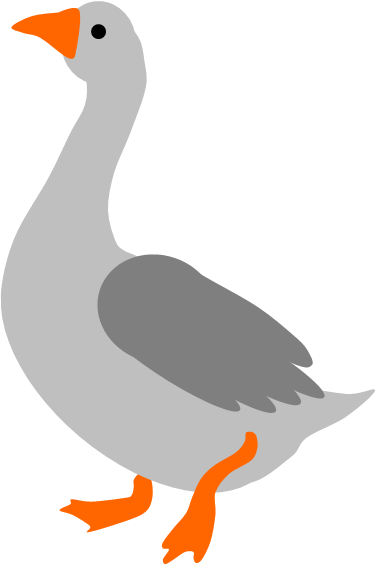 Меню
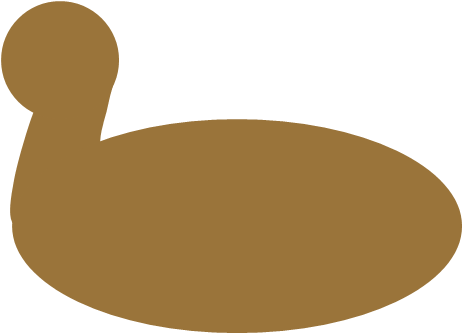 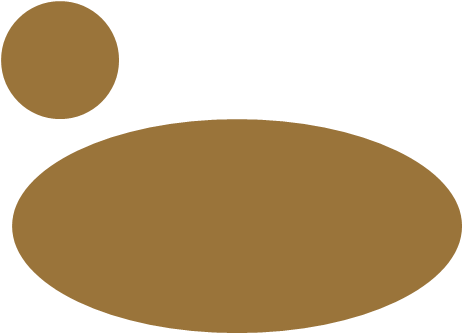 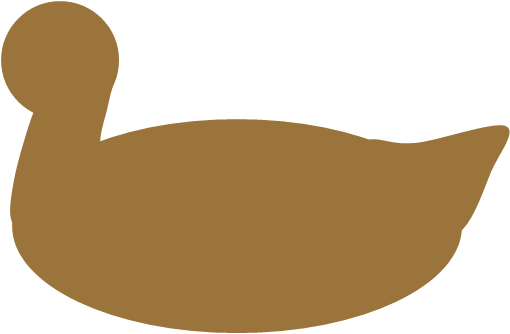 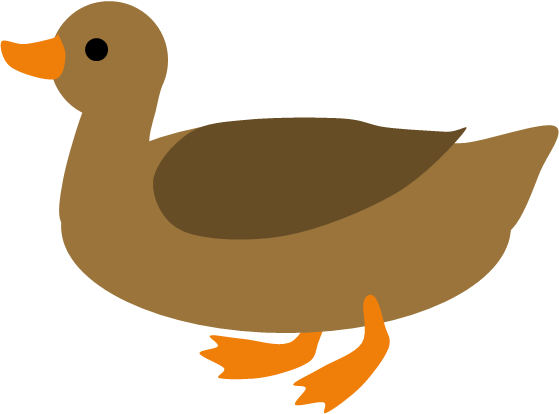 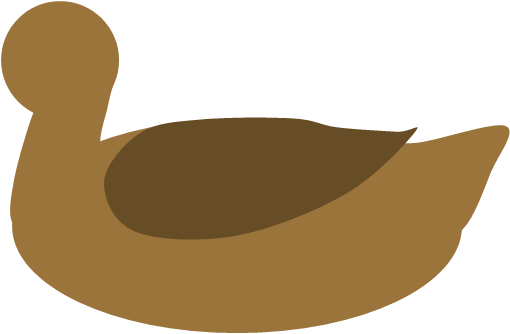 Меню
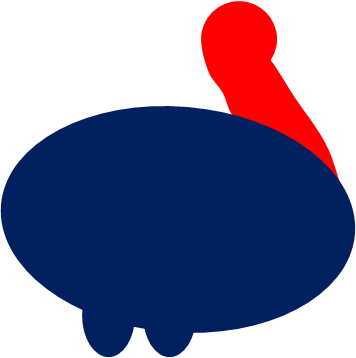 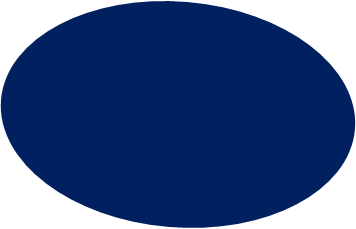 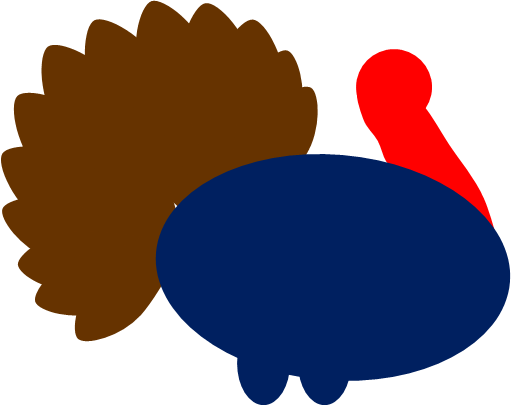 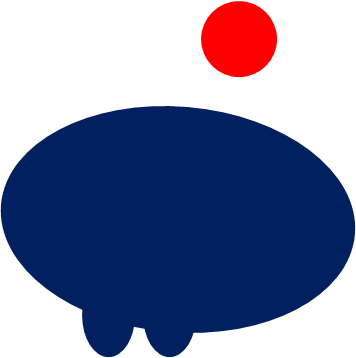 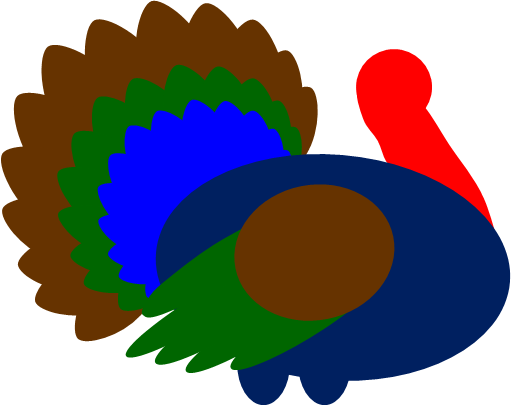 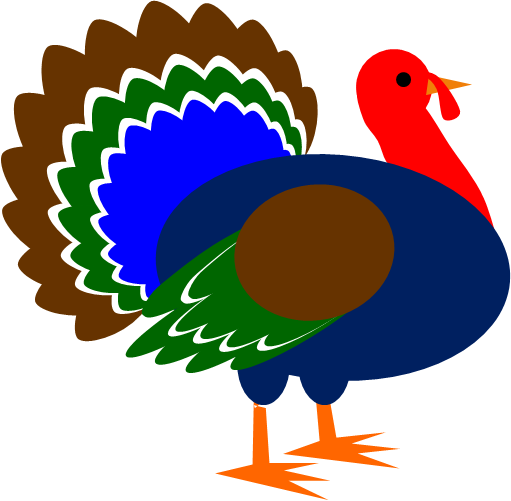 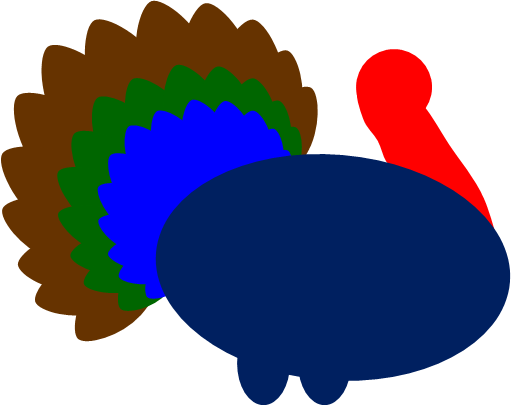 Меню